Heraeus Workshop Mai 2013
 

Annual Meeting and Workshop 
Detector technology and systems platform

KIT Karlsruhe
 November 19th – November 21th 

Radiation Physics, HZDR
Fine Fiedler
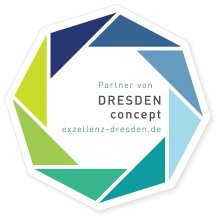 The idea
May 2012 …approached with the request if a dedicated workshop would make sense; the Heraeus foundation would host it
July 2012 Marc Weber organized a team to plan and organize such a workshop
The idea
May 2012 DPG approached with the request if a dedicated workshop would make sense; the Heraeus foundation would host it
July 2012 Marc Weber organized a team to plan and organize such a workshop
Time slot: Thursday, May 23rd 2013 to Saturday, May 25th 2013
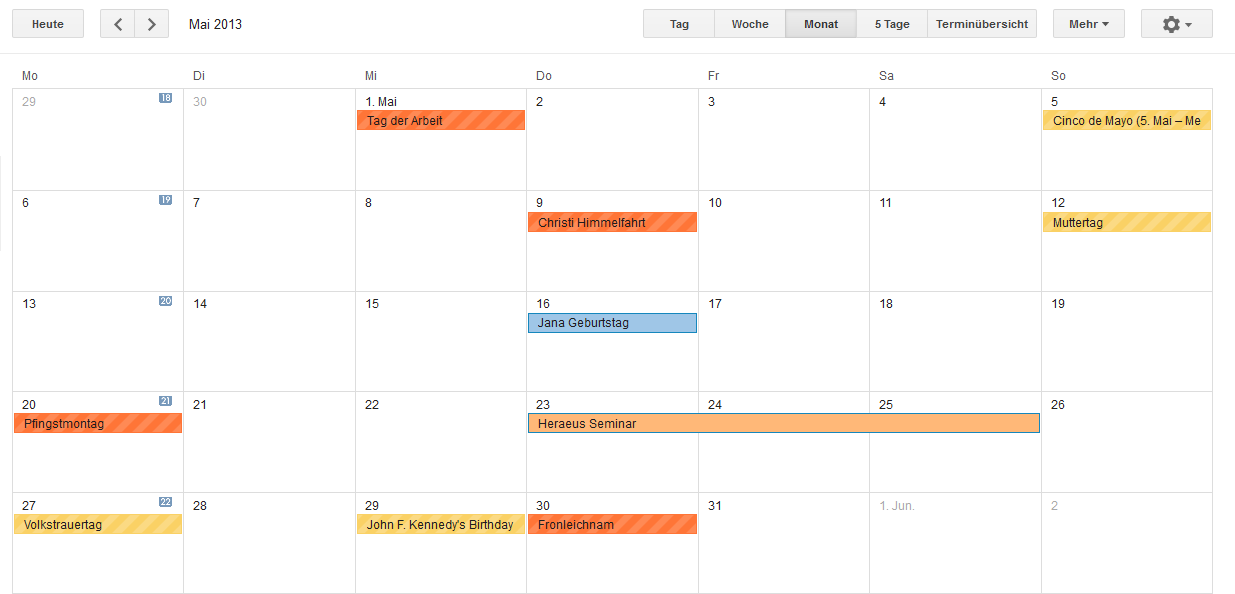 Scientific committee
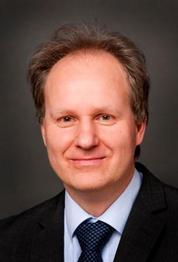 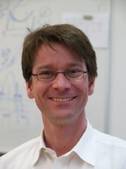 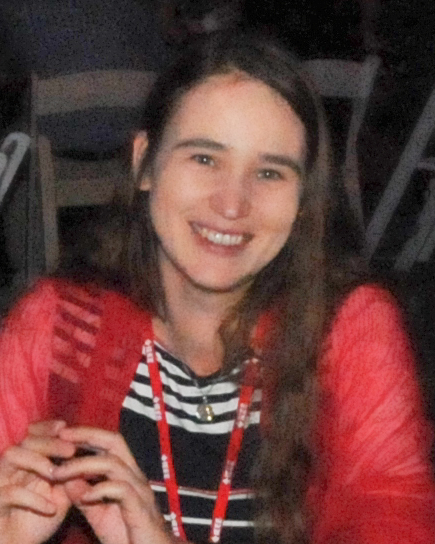 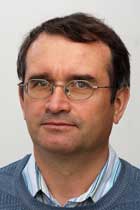 Prof. Dr. Marc Weber
KIT Karlsruhe
Head of Institute for Data Processing and Electronics

Nuclear Physics @ LBNL, Rutherford Appleton Laboratory, STFC …
Prof. James L. Ritman
FZ Jülich
Director at the Nuclear Physics Institute

Nuclear Physics @ SUNY, Gießen, …
PANDA collaboration
Dr. Fine Fiedler
HZDR
Head of Radiation Physics division


In-vivo dosimetry, 
Ion beam therapy
Dr. Hans-Günther Moser
MPI München
Head of the Semiconductor Lab 

Nuclear physics @ CERN, …
ATLAS silicon tracker
Scientific committee
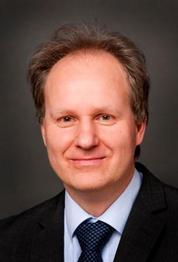 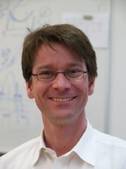 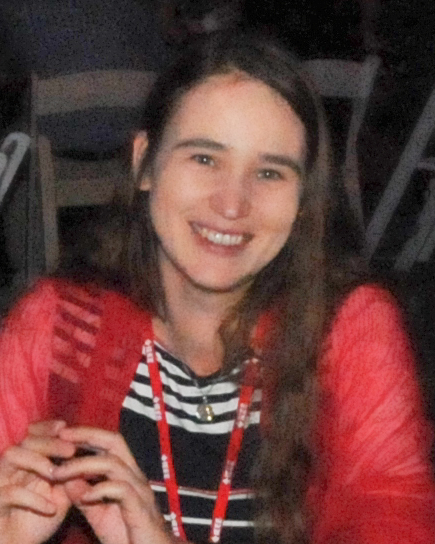 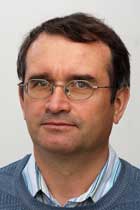 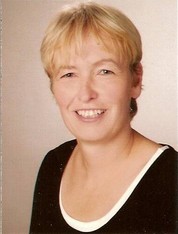 Prof. Dr. Marc Weber
KIT Karlsruhe
Head of Institute for Data Processing and Electronics

Nuclear Physics @ LBNL, Rutherford Appleton Laboratory, STFC …
Prof. James L. Ritman
FZ Jülich
Director at the Nuclear Physics Institute

Nuclear Physics @ SUNY, Gießen, …
PANDA collaboration
Dr. Fine Fiedler
HZDR
Head of Radiation Physics division


In-vivo dosimetry, 
Ion beam therapy
Dr. Hans-Günther Moser
MPI München
Head of the Semiconductor Lab 

Nuclear physics @ CERN, …
ATLAS silicon tracker
Dipl.-Betriebswirtin Christiane Buchwald
Head of Administration
The Heraeus Foundation
The Wilhelm and Else Heraeus Foundation is a private institution which supports scientific research and education with emphasis on physics. It was established in 1963 by Dr. Wilhelm Heinrich Heraeus (1900 – 1985) and his wife Else Heraeus (1903 – 1987). 
Since the mid-seventies of the last century the Foundation has been cooperating closely with the German Physical Society (DPG). The Wilhelm und Else Heraeus-Stiftung is Germany’s most important private institution funding physics.
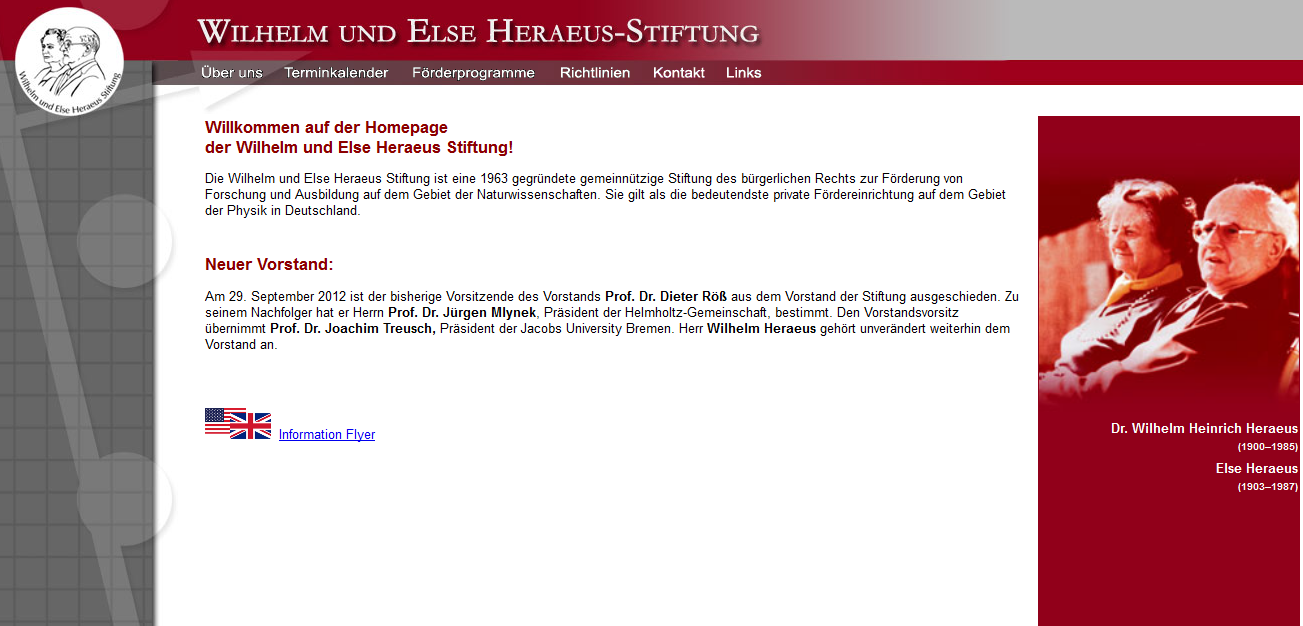 Flyer, http://www.we-heraeus-stiftung.de/
The Heraeus Foundation – Heraeus Seminar
Organizing scientific seminars is the pre-eminent activity of the WE Heraeus Foundation
These workshop-type meetings are designed to allow for scientific exchange within a rather informal framework
They cover cutting-edge research in both physics and neighboring fields. Proposals are reviewed by a Scientific Advisory Board  
Most of the seminars take place at the Physikzentrum Bad Honnef (near Bonn)
Since 1975 about 500 WE Heraeus Seminars have been carried out with ca. 30.000 participants, approximately one third thereof coming from abroad 
Funding includes both organizational work and financial support
Flyer, http://www.we-heraeus-stiftung.de/
The topic
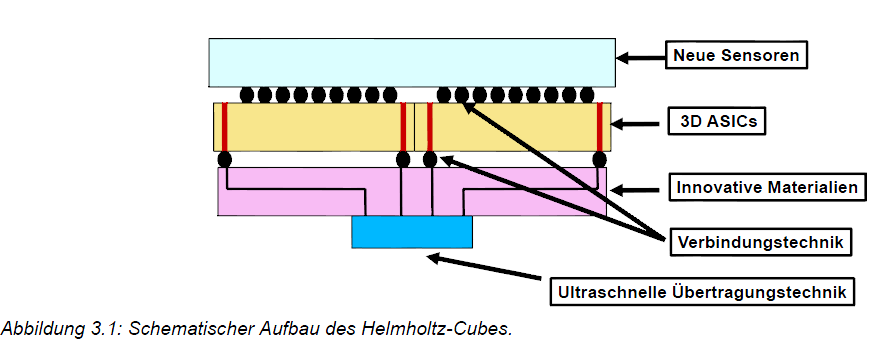 DTSP Antrag
The topic
Development of High-Resolution Pixel Detectors and their Use in Science and Society
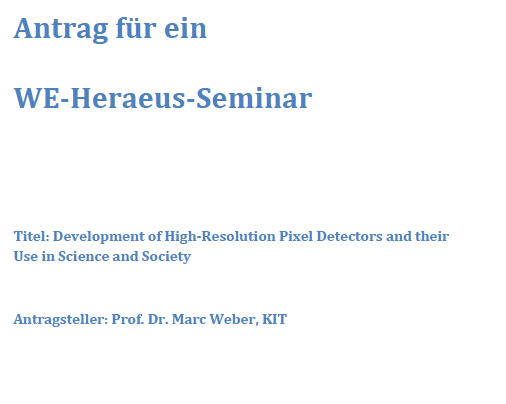 The topic
Development of High-Resolution Pixel Detectors and their Use in Science and Society
532. Wilhelm und Else Heraeus Seminar
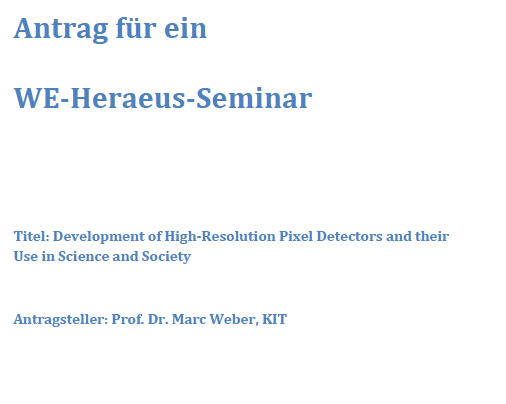 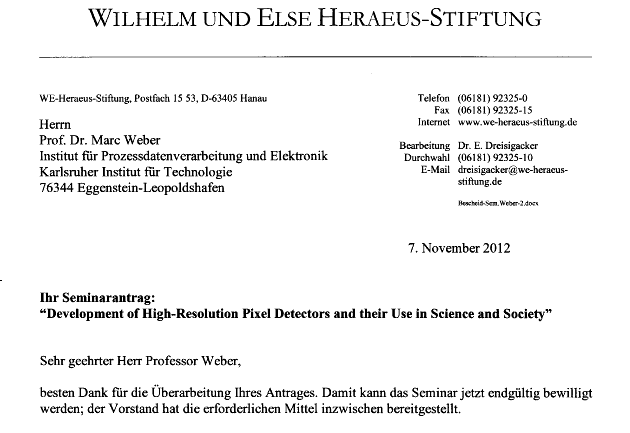 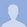 Heraeus Seminar 
Development of High-Resolution Pixel Detectors and their Use in Science and Society
Photon counting pixel detectors have been developed in particle physics. They are increasingly used as imaging techniques in various areas such as materials science, astronomy and (bio) medicine. A wide audience these sensors reach in the consumer electronics and automotive.
Particle detectors …
For applications … XFEL … AGIPD, LPD and DSSC
CCDs are used as sensors in astronomy and remote sensing...
Another important development … hybrid detector "Medipix" …
CCDs provide a more widespread use in … automotive industry…. 
At the Helmholtz portfolio program "Detector Technology and Systems Platform" is in several work packages to some aspects of this issue worked. So one of the goals is defined as the development of a three-dimensional compact sensor with integrated readout. In the preparation of this joint research project there is need for (and the gain by) the exchange between the groups.
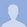 Heraeus Seminar - Objectives
Development of High-Resolution Pixel Detectors and their Use in Science and Society
Identification of emerging trends and issues in the area pixel detector and the initiation of new scientific collaborations
Detector portfolios should be strengthened in the area of high-performance pixel detector and new, complementary partner should be identified
Participation of universities and junior scientists  is highly welcome
Bring the latest findings in the field of pixel detectors into teaching
Cooperation with the foreign partners - maintain and develop
Identify new applications for high-resolution pixel sensors and initiate contacts with the industry

The workshop is not only to researchers in the field structure of matter, but also to other interdisciplinary research areas such as health, energy, key technologies and aeronautics, space and astronomy.
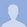 Heraeus Seminar 
Development of High-Resolution Pixel Detectors and their Use in Science and Society
Program: 		18 talks á 30 mins, 15 mins discussion after each talk
					1 poster session 
Speaker: 		Experienced and leading in their field
Auditorium:  Non-university institutions like Helmholtz centers,  Max Planck Institutes, etc.					Universities					Foreign laboratories					Industry representatives, SME
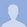 Heraeus Seminar - Agenda
Development of High-Resolution Pixel Detectors and their Use in Science and Society
CMOS Pixel Sensors – Experimental Trends   						Marc Winter, IPHC Strasbourg
CMOS Image Sensor: From Science to Industry and back   	Renato Turchetta, STFC
CMOS Monolithic Active Pixel Sensors for CBM/FAIR  			Michael Deveaux, Uni Frankfurt
Trends in CMOS Imaging Sensors  										Soek-Hee Hwang, Samsung 
DEPFETs for BELLE II  	 														Jelena Ninkovic, MPI Munich

Digital Single Photon Detector Development at Philips   		Thomas Frach, Carsten Degenhardt
Silicon Photomultipliers  													Paola Avella, MPI HLL 
Technology for High Z Direct Converting Detectors  	 			Michael Fiederle, FMF
The Development of CVF-Diamond Detectors… 					Elèni Berdermann, GSI

Monolithic Active Pixel Matrix with Binary Counters in an SOI Process    Greg Deptuch, Fermi Lab
X-Ray Detector Development at LBNL   								Peter Denes, LBNL
Edgeless Detector Tiles, using 3D-Integration   						Heinz Graafsma, DESY Hamburg
3D Integration of Pixel Detectors  										Valerio Re, INFN Pavia
Pixel detector development for the PANDA MVD 	 				Daniela Calvo, INFN

Specialty imager developments at imec  								Piet de Moor, imec
High-Resolution Spiral CT at very Low Dose: Concept and Feasibility  NN
The Timepix detector for ion beam radiotherapy applications        Maria Martisikova, DKFZ HD
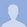 Heraeus Seminar 
Development of High-Resolution Pixel Detectors and their Use in Science and Society
May 23rd to May 25th 2013
Looking forward to interesting and various talks on cutting edge technology
Looking forward to fruitful discussion and learning
More information and invitation to the seminar will follow soon
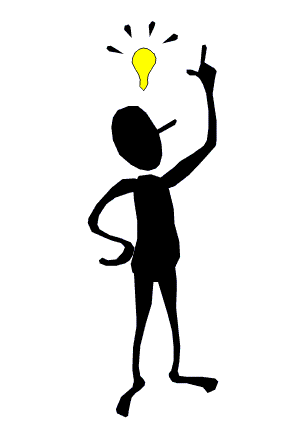 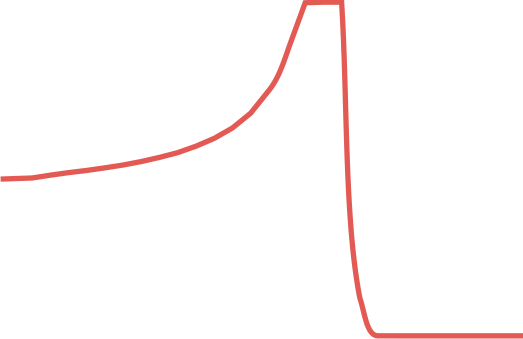 Thank you